Mi és a víza vízről alsó tagozatosoknak„Élővizeink tisztaságának védelme, és a tudatos vízhasználatra nevelés a klímaváltozás korában”
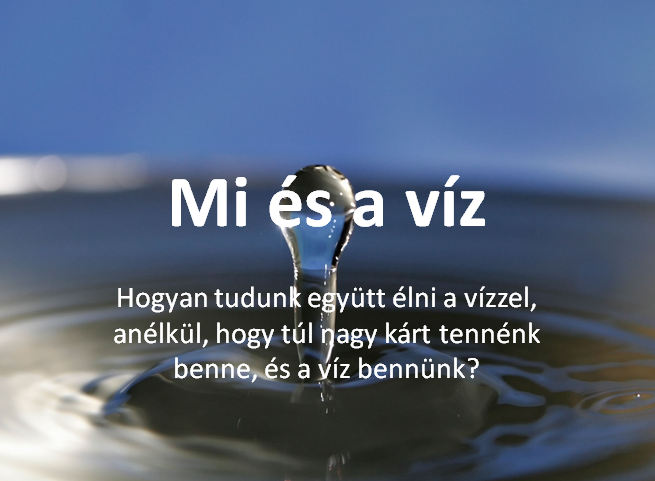 A víz megjelenési formái
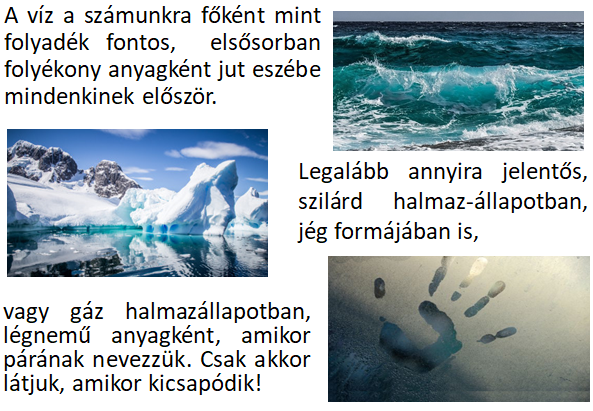 VÍZ ÉS TUDOMÁNY
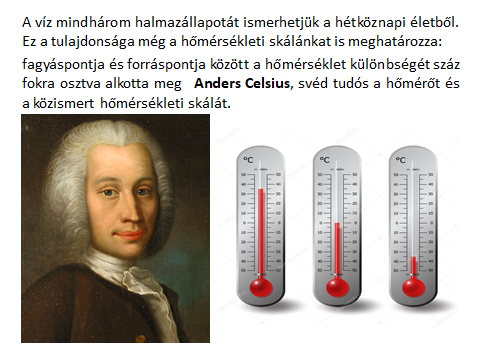 MIÉRT FONTOS SZÁMUNKRA A VÍZ?
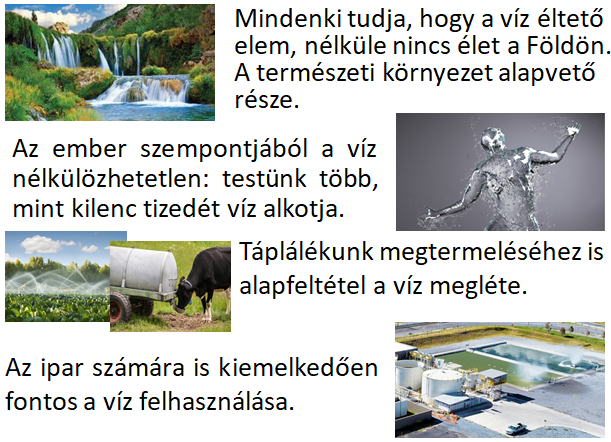 Most a víznek is szüksége van ránk!Másként nem lehet többé a hasznunkra!
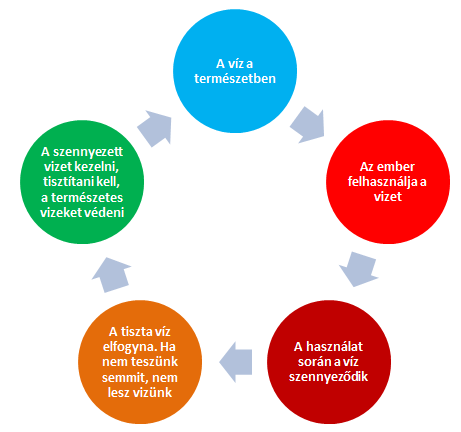 A VÍZ KÖRFORGÁSA A TERMÉSZETBEN
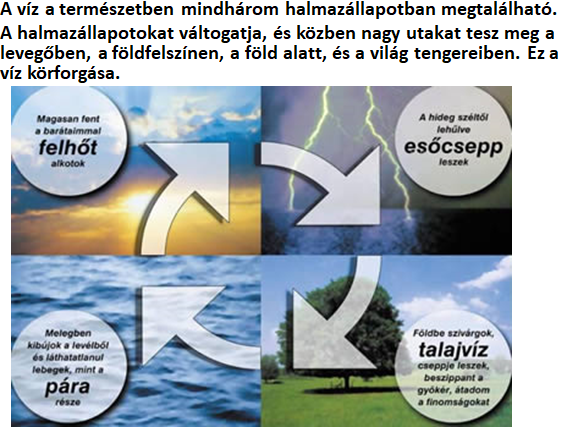 A CSAPADÉK FONTOSSÁGA
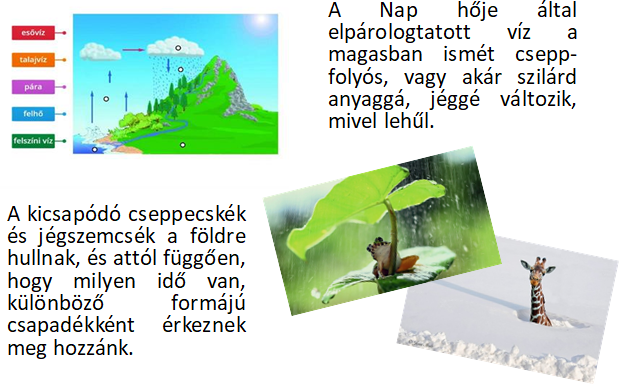 A CSAPADÉK HASZNOS ÉS VESZÉLYES IS EGYBEN
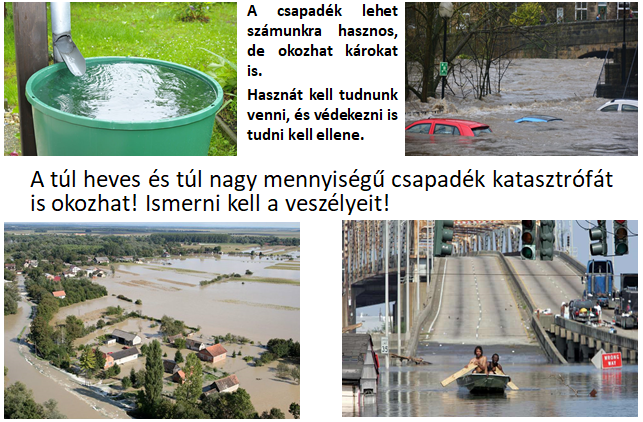 A CSAPADÉK FORMÁI
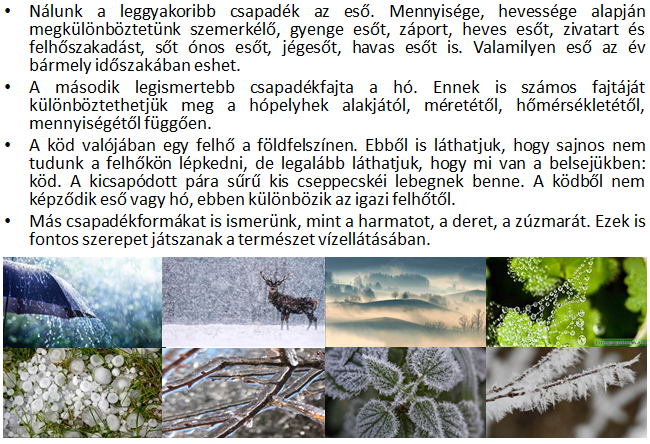 A FOLYÉKONY VÍZ A MÉLYBEN
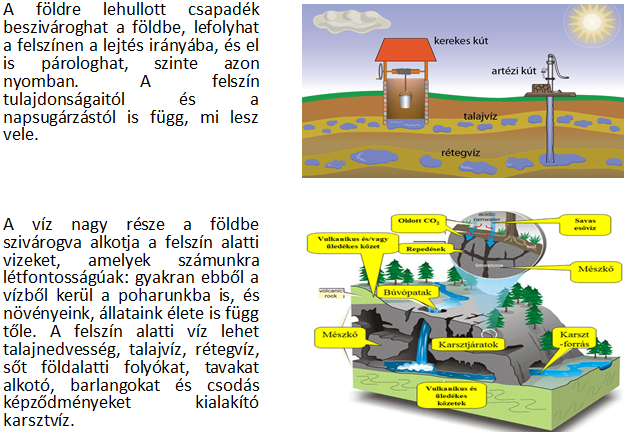 A FELSZÍNI VIZEK VILÁGA
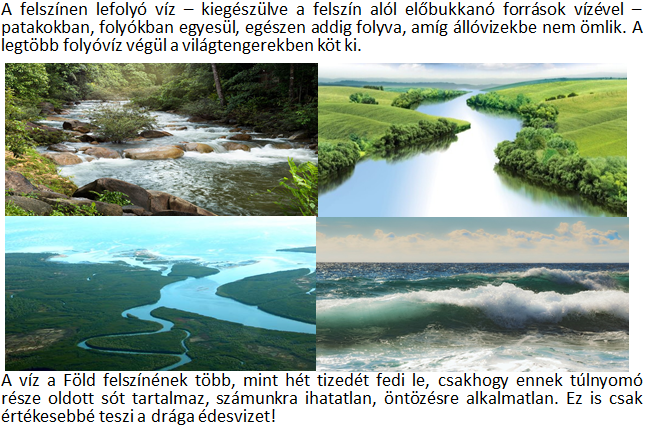 HONNAN JUTUNK HOZZÁ A VÍZHEZ?
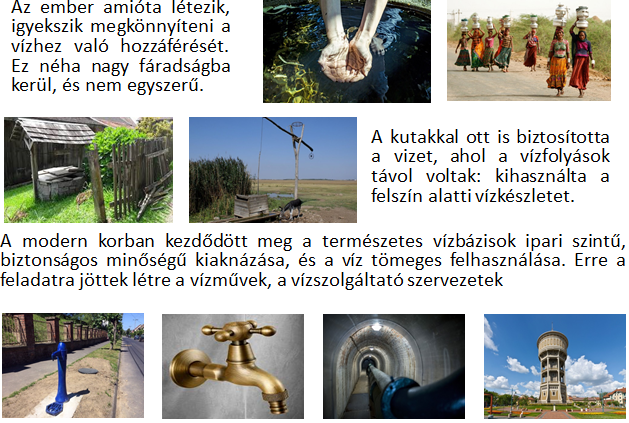 A VÍZELLÁTÁS MÓDJAI
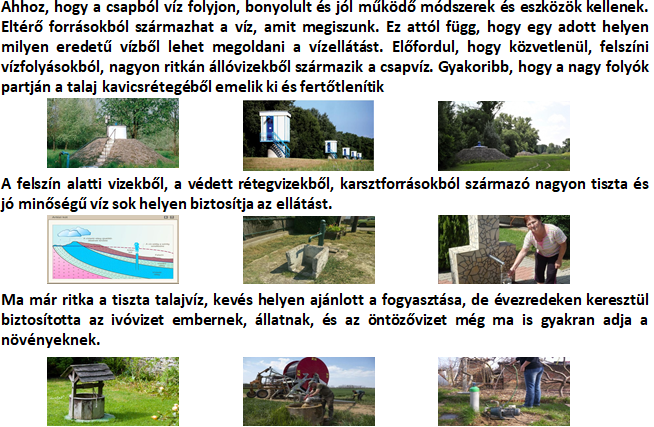 KIMERÍTHETETLEN FORRÁS? Nem!
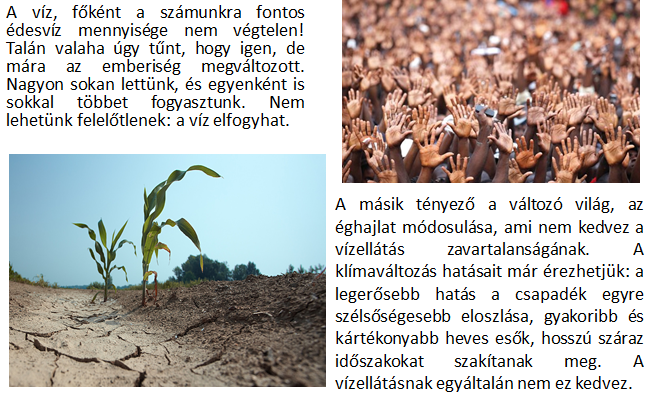 Mit kell tennünk?
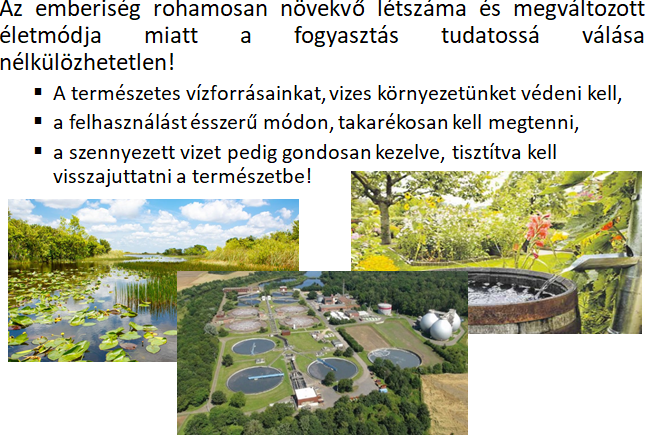 Mire int minket a klímaváltozás?
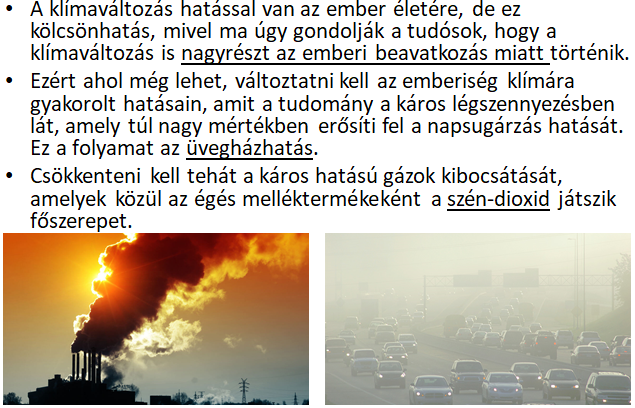 Alkalmazkodni is tudni kell!
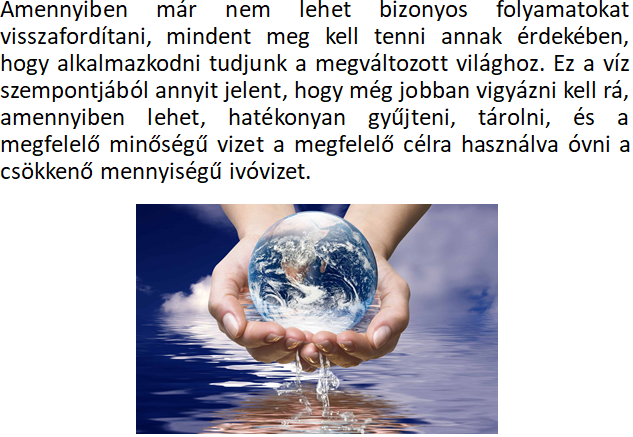 mi a helyzet a tengerek vizével?
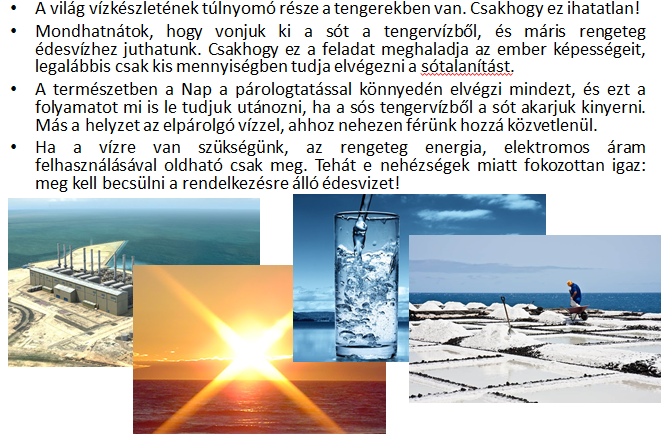 Mit tehetünk a  hétköznapokban? Mit tehetünk mi?
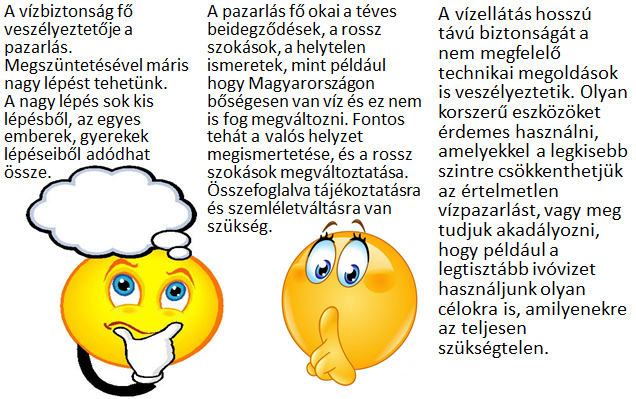 Mi történik a szennyvízzel?
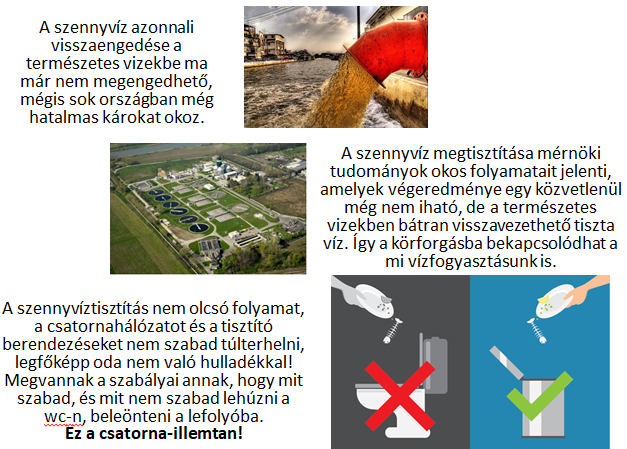 Mire használja még az ember a vizet?
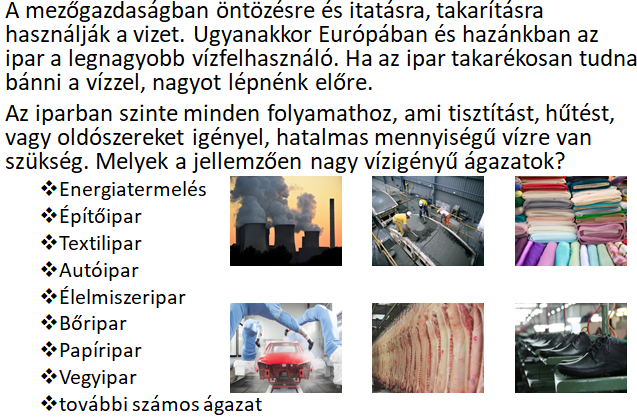 Hogy használjuk a vizet otthon?
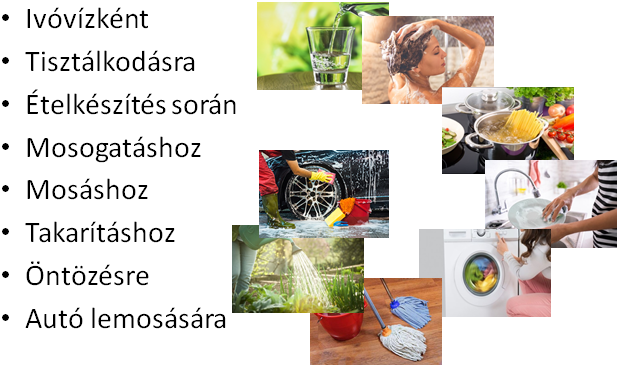 Eltérések a vízhasználatban a földön
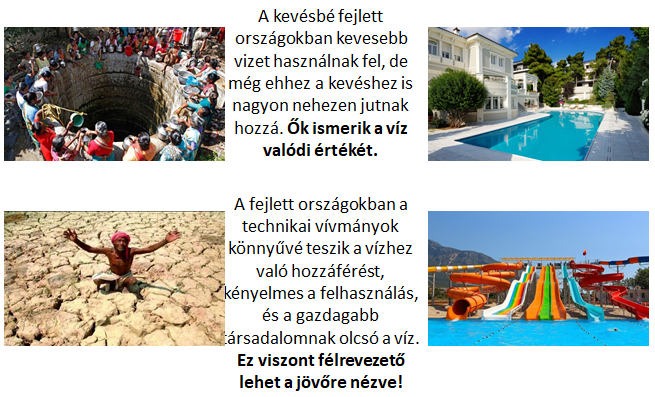 Milyen következményekkel jár, ha elfogy az édesvíz egyes országokban?
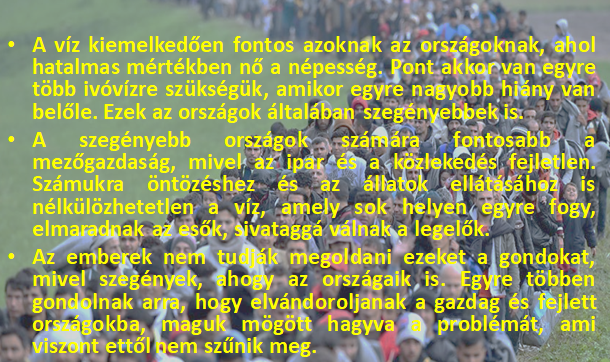 Hogyan lehet segíteni?
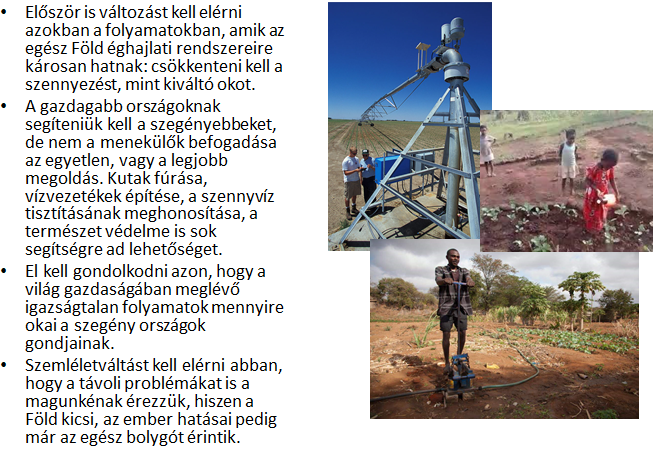 gondolkodj el a látottakon!
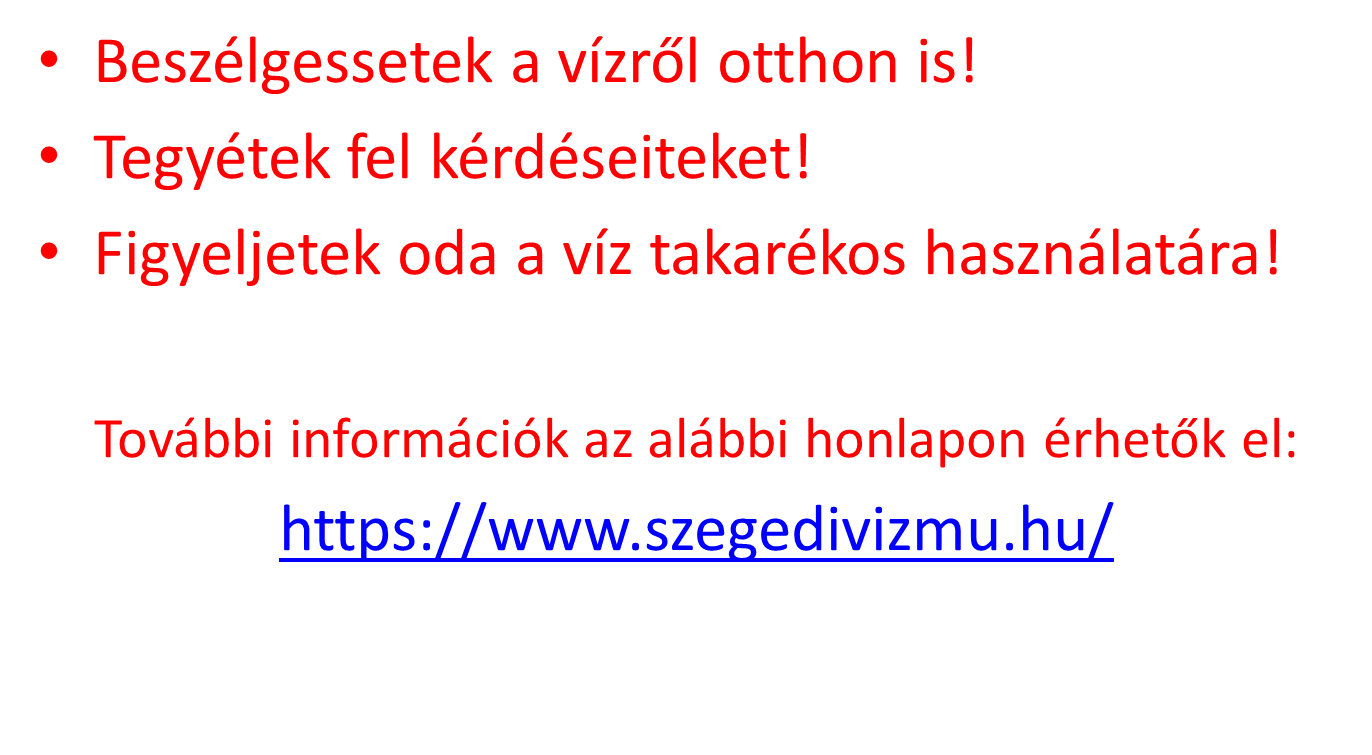 KÖSZÖNÖM A FIGYELMET!